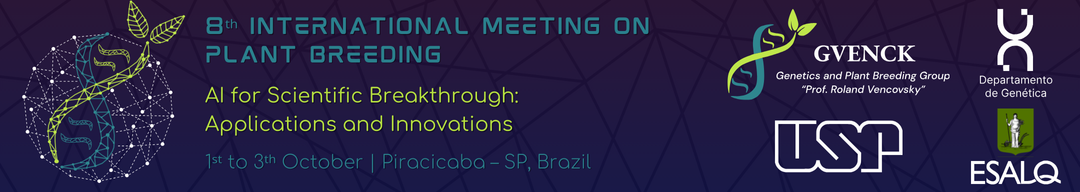 TITLE ... IN CAPS, 20-POINT ARIAL, BOLD, CENTERED
First author name1*; Second author name2 ... 11-point Arial, centered
1First author institution. *author@email.br
²Second author institution. ... 10-point Arial, centered
INTRODUCTION
RESULTS AND DISCUSSION
Results and discussion Results and discussion Results and discussion Results and discussion Results and discussion Results and discussion Results and discussion Results and discussion Results and discussion Results and discussion Results and discussion Results and discussion Results and discussion Results and discussion Results and discussion Results and discussion Results and discussion Results and discussion Results and discussion Results and discussion Results and discussion Results and discussion Results and discussion Results and discussion Results and discussion Results and discussion Results and discussion Results and discussion Results and discussion Results and discussion Results and discussion Results and discussion Results and discussion Results and discussion Results and discussion Results and discussion Results and discussion Results and discussion Results and discussion Results and discussion Results and discussion Results and discussion
Introduction Introduction Introduction Introduction Introduction Introduction Introduction Introduction Introduction Introduction Introduction Introduction Introduction Introduction Introduction Introduction Introduction Introduction Introduction Introduction Introduction Introduction Introduction Introduction Introduction Introduction Introduction Introduction Introduction Introduction Introduction Introduction Introduction Introduction Introduction Introduction Introduction Introduction Introduction Introduction Introduction Introduction Introduction Introduction Introduction Introduction Introduction Introduction Introduction Introduction Introduction Introduction
MATERIALS AND METHODS
Materials and methods Materials and methods Materials and methods Materials and methods Materials and methods Materials and methods Materials and methods Materials and methods Materials and methods Materials and methods Materials and methods Materials and methods Materials and methods Materials and methods Materials and methods Materials and methods Materials and methods Materials and methods Materials and methods Materials and methods Materials and methods Materials and methods Materials and methods Materials and methods Materials and methods Materials and methods Materials and methods Materials and methods Materials and methods Materials and methods Materials and methods Materials and methods Materials and methods Materials and methods Materials and methods Materials and methods Materials and methods Materials and methods Materials and methods Materials and methods Materials and methods Materials and methods Materials and methods Materials and methods Materials and methods Materials and methods Materials and methods Materials and methods
CONCLUSION
Conclusion Conclusion Conclusion Conclusion Conclusion Conclusion Conclusion Conclusion Conclusion Conclusion Conclusion Conclusion Conclusion Conclusion Conclusion Conclusion Conclusion Conclusion Conclusion Conclusion Conclusion Conclusion Conclusion Conclusion Conclusion Conclusion Conclusion Conclusion Conclusion Conclusion Conclusion Conclusion Conclusion Conclusion
ACKNOWLEDGMENTS
Acknowledgments Acknowledgments Acknowledgments Acknowledgments Acknowledgments Acknowledgments Acknowledgments Acknowledgments Acknowledgments Acknowledgments